TAP   TURF ACTION PLAN
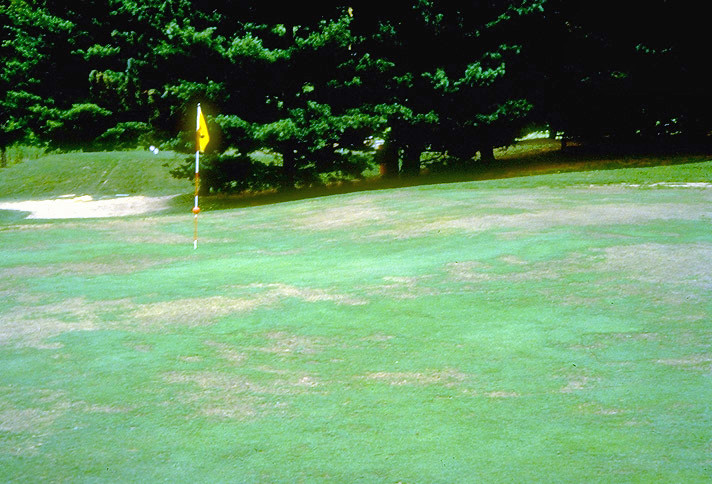 Stress Defense & Recovery
“Fungicides Kill Pathogens”
Fungicides are designed to kill specific pathogens
but do nothing to help the plant recovery.  Give the plant                                                     the ammunition to fight it’s own battles.
ENERGY

Protesyn provides vitamins, simple and complex carbohydrates and all of the essential L-amino acids required to produce complete mature proteins. This helps to preserve the plant’s strength and energy.


DEFENSE & RECOVERY

Floradox Pro provides the building blocks                          to generate defensive and recuperative proteins.  Includes glycomics, antioxidants, biostimulants and specific amino acids providing a constant supply of energy.
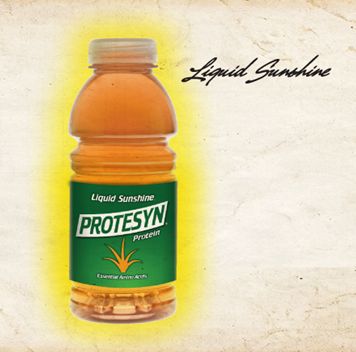 Healthy Turf
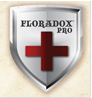 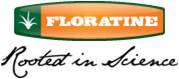 TAP   TURF ACTION PLAN
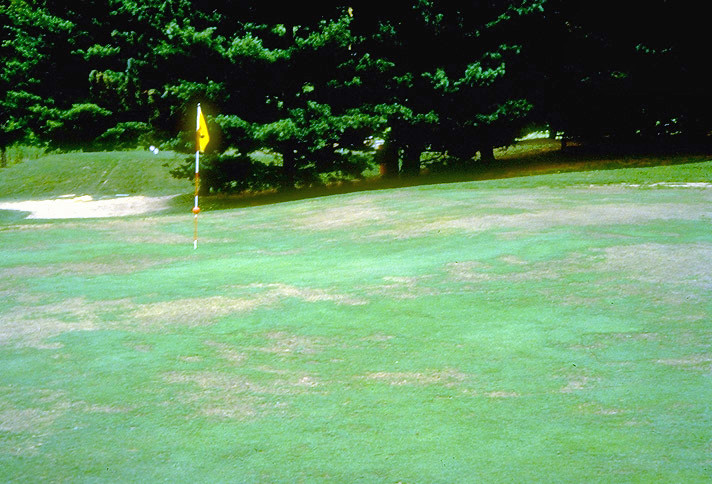 Summer Stress Recovery
“THE BEST DEFENSE IS A GOOD OFFENSE”
Rising temperatures & humidity levels, along
with aggressive maintenance, increase plant stress
ENERGY

Protesyn provides vitamins, simple and complex carbohydrates and all of the essential L-amino acids        required to produce complete mature proteins. This                            helps to preserve the plant’s strength and energy.

CELLULAR STRENGTH

Perk Up provides readily available calcium, simple and complex carbohydrates to assist in reducing photosynthetic and respiration stress.  Helps to link pectin chains to strengthen cell walls. Also includes a patented biostimulant package to improve overall stress tolerance.

DEFENSE & RECOVERY

Floradox Pro provides the building blocks to generate defensive and recuperative proteins.  Includes glycomics, antioxidants, biostimulants and specific amino acids providing a constant supply of energy.
Healthy Turf
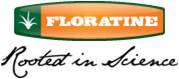 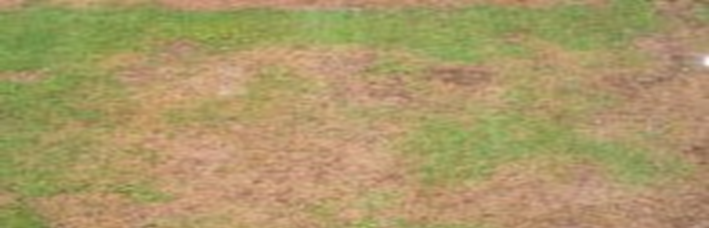 TAP   TURF ACTION PLAN
Summer Stress Recovery
“THE BEST DEFENSE IS A GOOD OFFENSE”
Rising temperatures & humidity levels, along
with aggressive maintenance, increase plant stress
ENERGY
Protesyn provides vitamins, simple and complex carbohydrates, and                              all of the essential L-amino acids required to produce complete mature proteins. This helps to preserve the plant’s strength and energy.

CELLULAR STRENGTH
Perk Up provides readily available calcium, simple and complex carbohydrates to assist in reducing photosynthetic and respiration stress.  Helps to link pectin chains to strengthen cell walls. Also includes a                     patented biostimulant package to improve overall stress tolerance.

WEAR RESISTANCE
PK Fight 0-0-28  provides immediately available potassium phosphite which aids in tolerance to drought, high temperatures, wear and salinity stresses.

DEFENSE & RECOVERY
Floradox Pro provides the building blocks to generate defensive and recuperative proteins.  Includes glycomics, antioxidants, biostimulants                     and specific amino acids providing  a constant supply of energy.
Healthy Turf
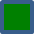 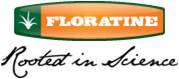